2023届名校高三地理一轮复习课件通用版
第一部分：地球与地图（共11课时）
第4课时  地方时与晨昏线
1.地方时及计算
地球自转导致不同经度的地方有不同的地方时。以一个地方太阳升到最高时的时间为正午12时，将连续两个12时之间等分为24个小时，这样形成的时间系统，称为地方时。①经度相同的地方，地方时相同；经度不同的地方，地方时不同。②在时间计算中，人为规定180°经线为全球地方时最早的地方。
地球自转角速度为_______，每自转一度需要___分钟
经度每隔15度，时间相差    小时
经度每隔1度，时间相隔____分钟
东边的时间比西边时间_______
15˚/h
4
1
4
早
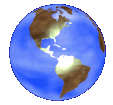 1.同纬度地区的不同地点见到日出的时刻有早晚：相对偏东的地区先看到日出。即“东早西晚”
夜半球
昼半球
2.偏东地区的地方时时间数值大于偏西地区。即“东加西减”
[Speaker Notes: 由于地球自西向东自转，因此有了太阳的东升西落，时间上也有了东早西晚。在同一纬度，相对位置偏东的地点总是比偏西的地点早看到日出，时刻较早，导致不同的经度出现不同的时刻。]
1.地方时及计算
地方时的计算依据：地球自转，东早西晚，1度4分钟，东加西减。计算时具体可分为四个步骤：一定时，二定向，三定差，四定值。
(1)一定时：即确定计算时可作为条件用的已知地方时。光照图中，特殊经线的地方时的确定，以下图为例：
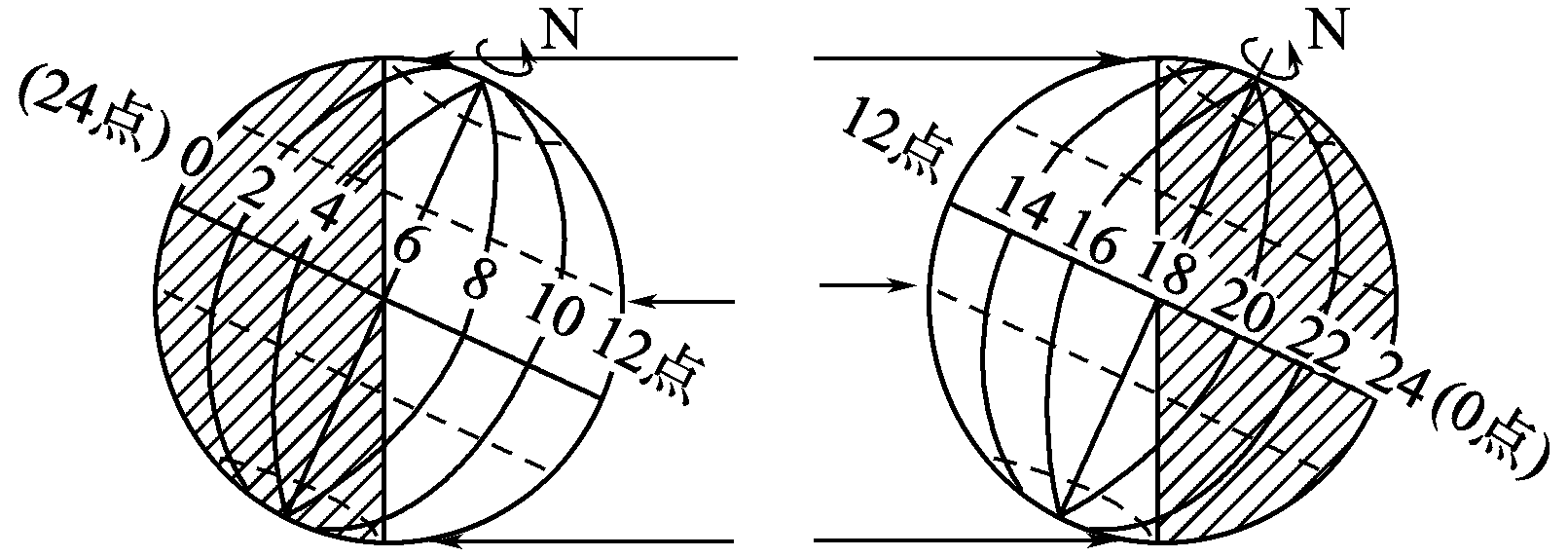 B
A
1.地方时及计算
(2)二定向：即确定所求点与已知时间点的相对东、西方向，如图中求E点的地方时，以D点作为已知时间点，则E点位于D点以     ，应“        ”；若求F点地方时，以B点作为已知时间点，则F点位于B点以     ，应“        ”。
东
东加
西
西减
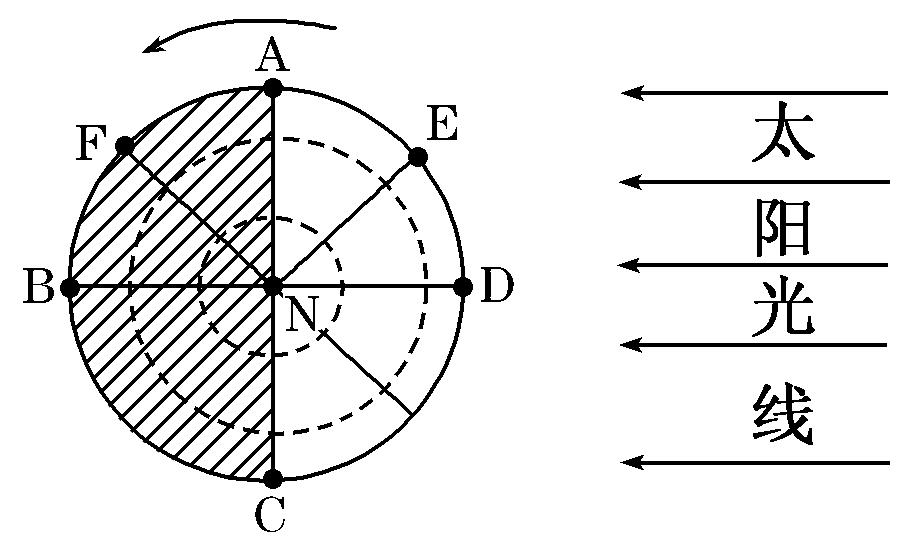 1.地方时及计算
(3)三定差：即确定所求点与已知时间点的经度差，以确定时差，如E点所在经线与ND经度相差45°，时差为3小时。
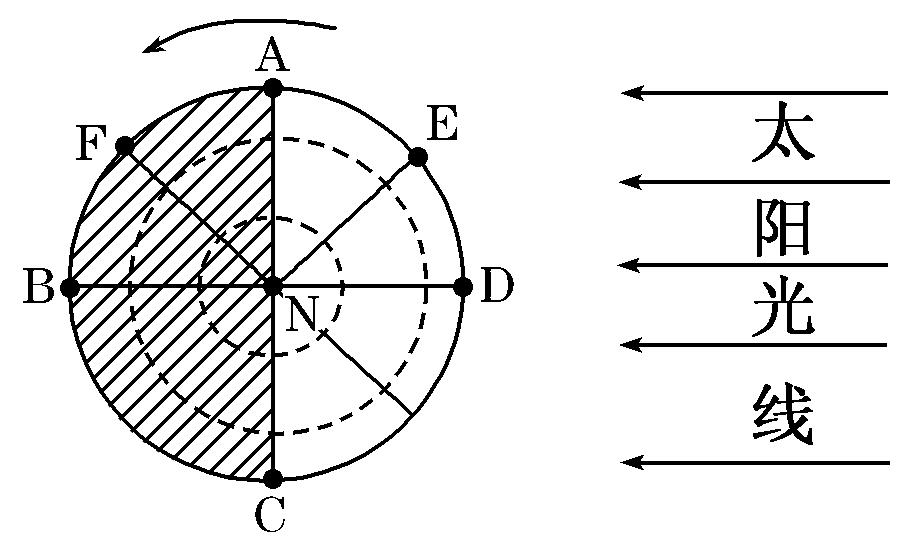 18
1.地方时及计算
(4)四定值：即根据前面所确定的条件计算出所求时间，
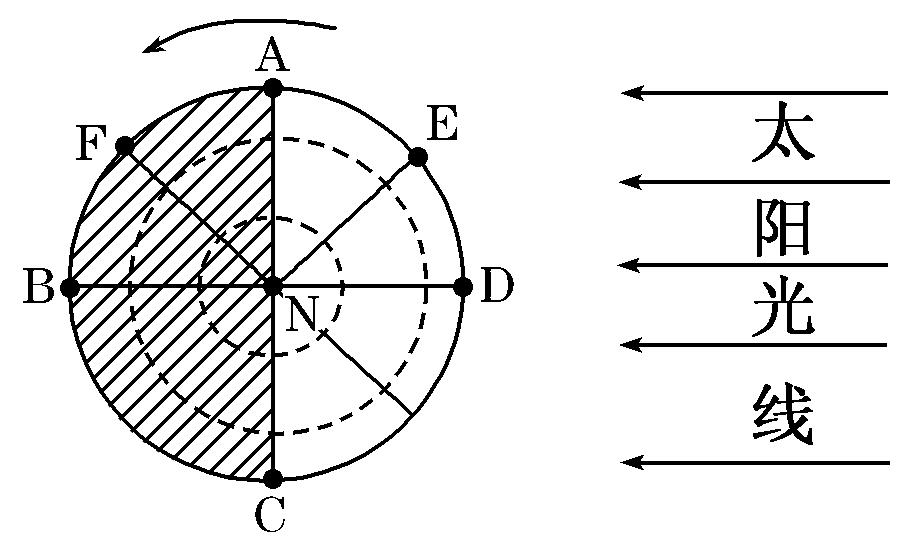 12
0(24)
6
【例1】：60°W地方时为2:00，求算110°E地方时是几点？
  解：（1）求经度差：170°(同减异加)
        （2）换算时间差：11:20
        （3）求地方时：13:20(东加西减)
60°W
110°E
0°
180°
180°
所求的地方时 =已知地方时  +   4分钟 X 经度差
【例2】：图的中心点为北极,若阴影部分表示黑夜，判断甲地时间（    ）
B
N
A  8时     B 9时  C 15时     D 16时
甲
2.晨昏线及其特点
晨昏线平分地球，是过球心的大圆；
晨昏线平面与太阳光线垂直；
晨昏线与地轴的夹角＝太阳直射点所在的纬度；
晨昏线与赤道的夹角等于与其相切的纬线的纬度；
晨昏线左右摆动47度；
晨昏线上的各地太阳高度为0°；
地球自转方向
晨昏线的周日运动
2.晨昏线及其特点
晨昏线自东向西移动(15°/小时)，与地球自转方向相反；
两分日与经线重合，其他斜交；
与0时或12时经线垂直；
晨昏线与赤道的交点为6:00或18点；
晨昏线与极昼、极夜纬线的切点为0时或12时；
晨昏线的周年运动
晨线与赤道相交处，地方时为_________？
昏线与赤道相交处，地方时为__________?
6:00
18:00
昼弧的中点上，地方时为__________？
夜弧的中点上，地方时为__________________？
晨线与昏线的分界处，若是极昼则该点地方时为_______？若是极夜，则该点地方时为________？
12:00
0:00或24:00
0:00
12:00
12月22日
（1）当AB为晨线时，此日是                 前后。
（2）当DF为昏线时，此日太阳直射点的纬度位置是                   。
23°26′N
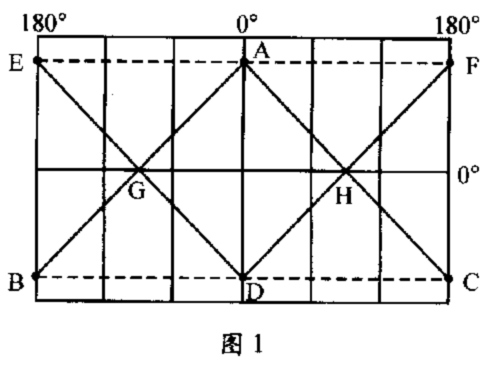 【例4】此时太阳直射点的坐标为（　　）
A.60°E，20°S　   
B.60°W，20°N　
C.90°E，0°　         
D.90°E，20°S
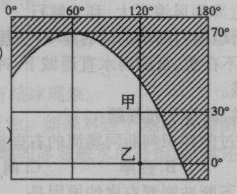 A
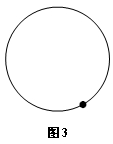 上图代表晨昏线与某地方时经线的交点日移动示意图。
1、若该点移动速度最快，则该地方时为A、3时        B、6时        C、9时           D、12时
2、若该点地方时为24时，则在下列日期中，该点移动速度最快的是A、4月1日               B、5月1日
C、6月1号               D、7月1号
B
D
一年中当北京时间为12点时，晨线与北半球某纬线的交点运动轨迹如图1所示，A点经度为39°E。
1．该纬线最接近 （   ）
 A．10°N          B．20°N         
 C．50°N          D．70°N
2．当交点位于A点时，A点的昼长为
  A．13小时12分       B．10小时48分    
  C．1小时12分         D．22小时48分
3．当交点由B点向轨迹中点运动时，夏至到秋分下列说法正确的是（   ）
  A．北京白昼逐渐变长                  
  B．新加坡的正午太阳高度逐渐变小  
  C．开普敦日出时刻越来越早             
  D．武汉日落方位由西南变为西北
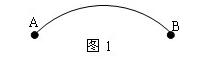 BBC
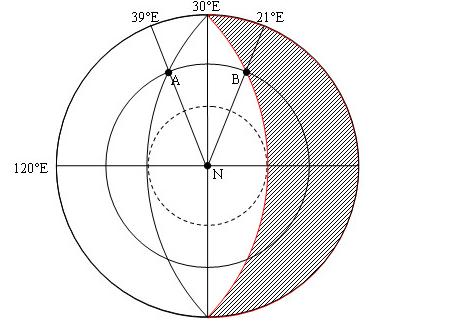 图中阴影部分为夜半球:
1. 这一天，当A地日落时，北京时间为 　
A．5时前后   B．15时前后  
C. l3时前后    D．19时前后

2. 飞机以555千米的时速沿
最近路线从B地飞往C地，
大约要飞（　 　）
A.6小时        B．9小时  
C．12小时   D．18小时
D
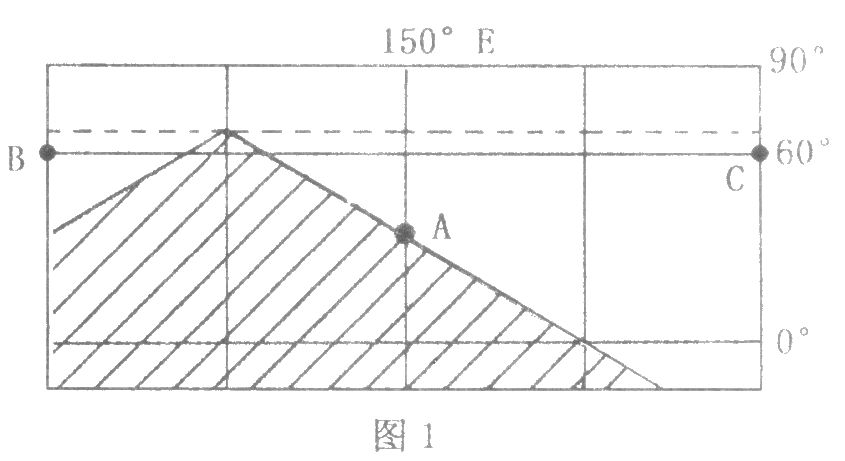 C
课堂实例
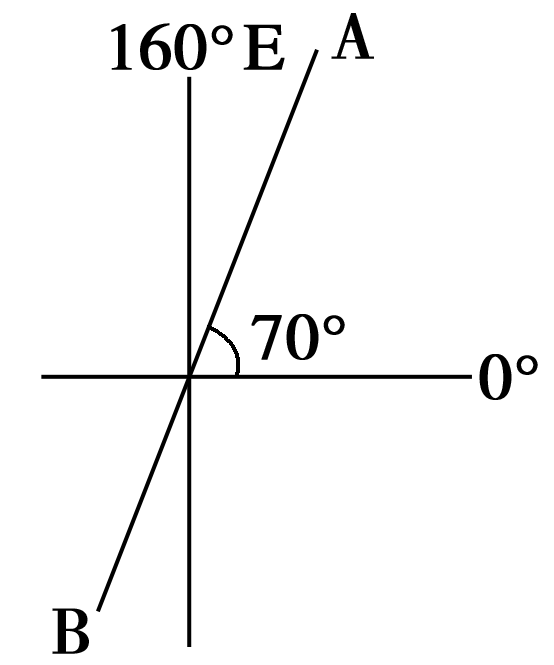 A
D
C
D
E
A
B
右图中AB、CD为两条纬线的一部分， B、E、C位于同一条经线上，A、E、D三点的太阳高度均为O°，A和E的时差与E和D的时差之比为2:1。读图完成1～2题。
1．若E点地方时为5时，则
A．C点白昼不少于9小时　 
B．A点与C点的昼长差不可能达12小时
C．B点不可能出现极昼　   
D．D点一定昼短夜长
A
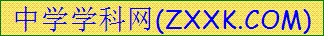 C
D
E
A
B
右图中AB、CD为两条纬线的一部分， B、E、C位于同一条经线上，A、E、D三点的太阳高度均为O°，A和E的时差与E和D的时差之比为2:1。读图完成1～2题。
2．若此时A点的太阳高度达到一天中最大值，北京时间为15时，6小时后D点将迎来日出，则
A．AED的经度范围与全球经度之比为5：12
B．E点与C点的正午太阳高度之比小于1
C．C点与E点的昼长之比为3：2
D．地球上不同日期范围之比为4：1
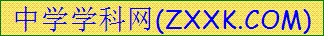 C
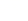